Brainstormen op thema’s
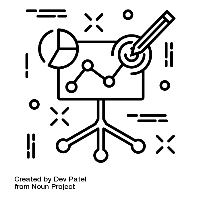 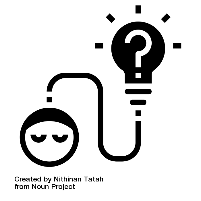 Begrippen:
Divergeren
Convergeren
Associëren
IBS Thema
 De nieuwe economie
 Marktverkenning
 Financiën
 Projectmanagement
 De verborgen impact
 Ondernemen
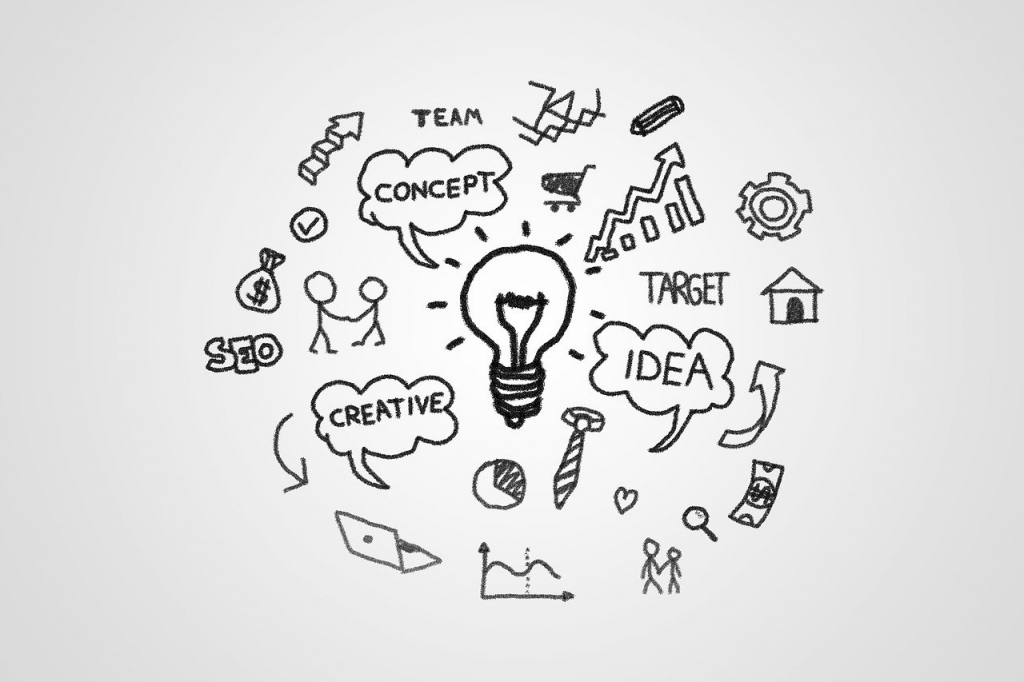 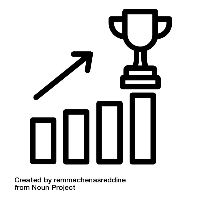 IBS Toetsing
 Kennistoets
 Ondernemingsplan
 Vlog
Opdracht: Marktplaatsspel
Je hebt 1 week de tijd een product via marktplaats te verkopen aan een onbekende
Je kan bewijzen dat dit je is gelukt en hoe je dit hebt gedaan
Je zorgt voor creatieve promotie van je marktplaatsadvertentie via Social Media.
Je maakt foto’s van je product en maakt een passende omschrijving in de advertentie
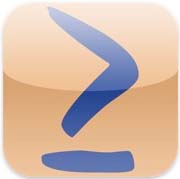 Leerresultaten
Je hebt geleerd hoe het is om onder tijdsdruk een product te moeten verkopen.
Je hebt creativiteit getoond.

Op te leveren producten
Bewijs van verkoop binnen de gestelde tijd.
Je levert aan in een document de advertentie het fotoverslag, bewijs van de transactie en een reflectieverslag in.
Algemene spelregels
Gedraag je altijd netjes!
Leg alle handelen vast middels foto’s en/of filmpjes
Je mag alleen wettelijke toegestane activiteiten ondernemen, dus bedriegen, liegen, stelen, ontvreemden enz. is geen ondernemen en niet toegestaan
Je hebt een vandaag de tijd. Het bewijs van verkoop komt een week later.
Uit je bewijs moet duidelijk blijken dat jij aan de opdracht hebt voldaan. Leg hiervoor het proces vast met foto’s.
Het resultaat plaats je in je portfolio
Tips voor het maken van een goede advertentie
http://www.marketinggids.com/artikelen-sales/media/10-tips-voor-een-goede-advertentie 
http://www.marktplaats.nl/i/help/verkopen-via-marktplaats/adverteren.dot 
http://www.schrijvenvoorinternet.nl/2008/09/17/tips-voor-meer-verkoopsucces-op-marktplaats/
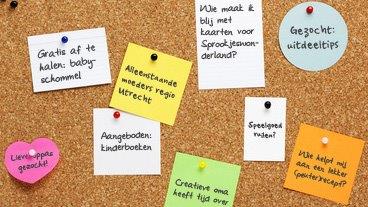 Van konijn naar fortuin
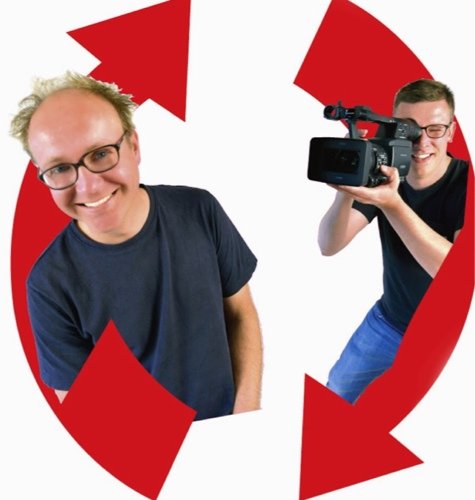 [Speaker Notes: https://www.uitzendinggemist.net/aflevering/373833/3doc.html]
De teams met “mindere” producten
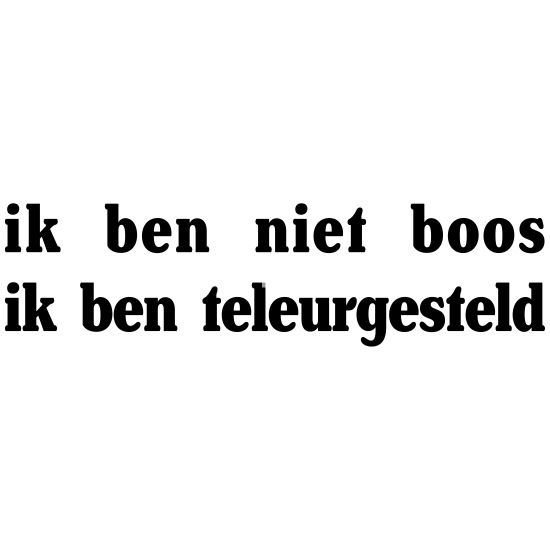 Wat gaan we doen?        En waarom?
We gaan op 5 maatschappelijke thema’s brainstormen
Dit doe je met je projectgroep
Je gebruikt hiervoor de ABC-Brainstorm methode
Dit gaat in de eerste fase op tijd
Jullie studeren aan de opleiding Stad en Mens
Jullie gaan met je onderneming ook een thema aanpakken
Brainstormen zorgt voor vernieuwende ideeën
Maatschappelijke thema’s:
Armoede
Overgewicht 
Omgaan met reststromen
Energietransitie
Eenzaamheid
Welke problemen kennen deze thema’s?
Hoe kunnen mensen in armoede aan vrijetijdsbestedingen mee doen?
Hoe kunnen we overgewicht tegengaan?
Hoe kunnen we zinvol omgaan met reststromen?
Hoe kunnen we de energietransitie versnellen?
Hoe kunnen we de eenzaamheid van oplossen?
Aan de slag:
10 minuten, zoveel mogelijk woorden associëren
Let op de ‘kernwoorden’ in de probleemstelling:
Vb. Armoede en goede vrijetijdsbesteding
Hier kan je losstaand op associëren
Nu hebben jullie honderden woorden opgeschreven…
Onderstreep jullie 10 belangrijkste/ gekste/ creatiefste woorden
Maak daar 3 combinaties van
Maak uit elke combinatie een idee/ oplossing
1 combinatie ga je uiteindelijk uitwerken in een Flower-brainstormmethode
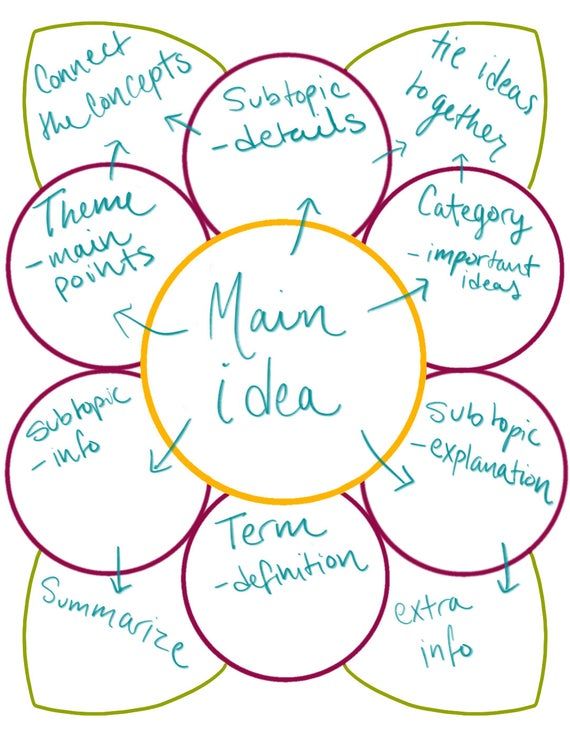